Здоровьесберегающие технологии на занятиях по вокалу
Опыт работы педагога дополнительного образования МБУДО «ДТДМ» г.Волжского Волгоградской области Пушкаревой Елены Николаевны
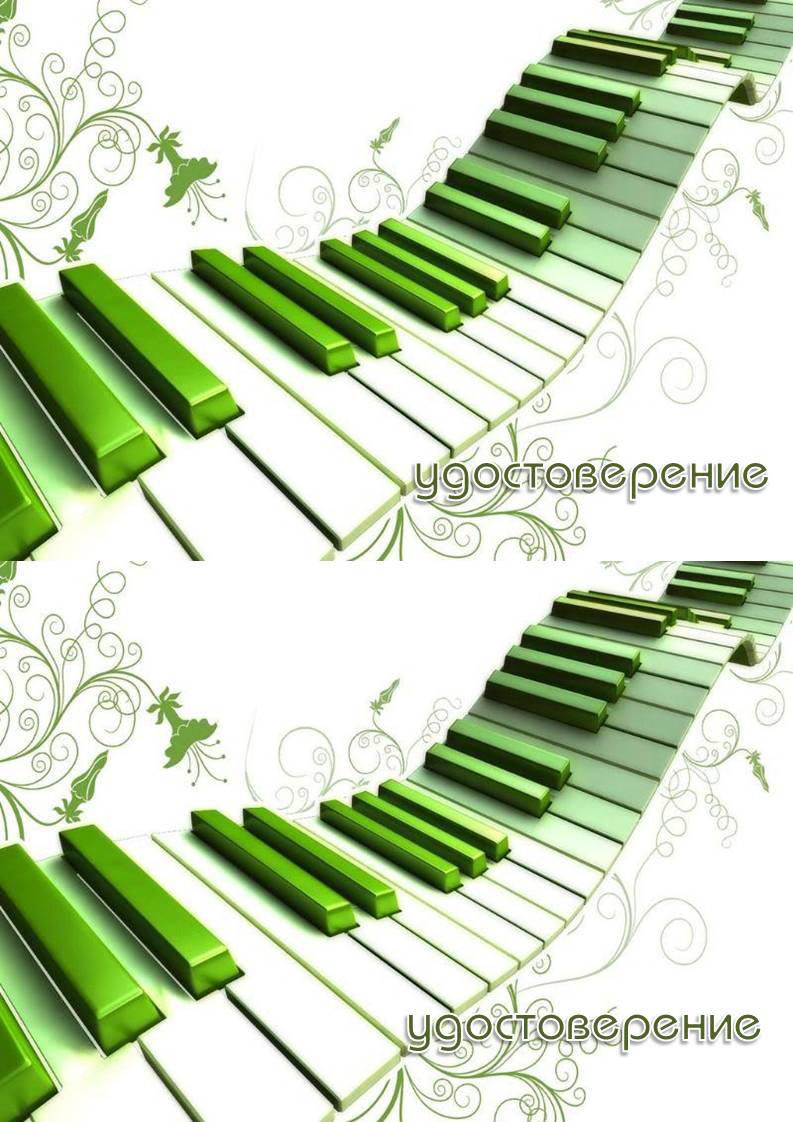 ДЕТСКОЕ ОБЪЕДИНЕНИЕ «СЮРПРИЗ» педагог дополнительного образования           Пушкарева Елена НиколаевнаПедагогическое кредо:  «Музыка - воображение - творчество -  такова дорожка, идя по которой ребенок развивает свои духовные силы»                                                                  (В.А.Сухомлинский)
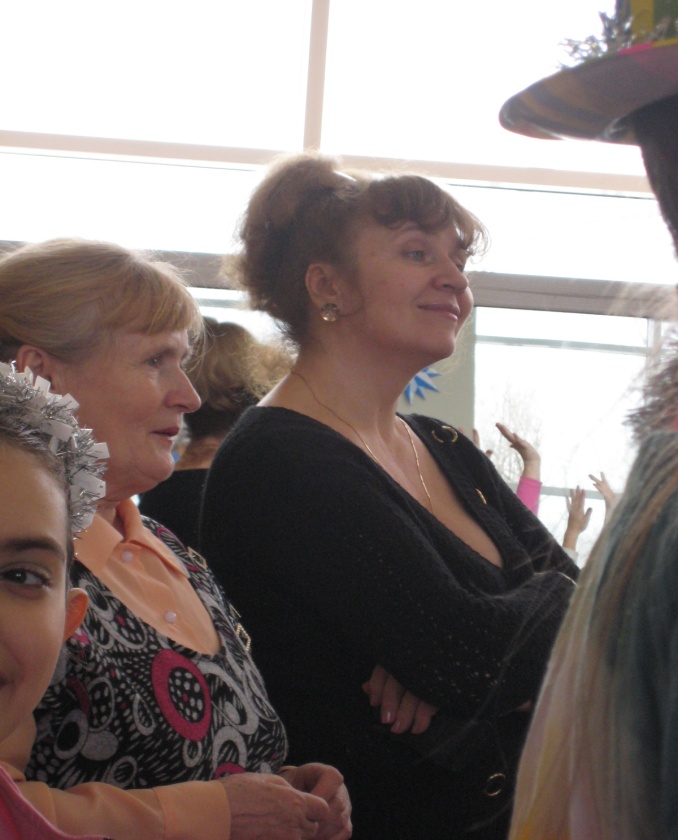 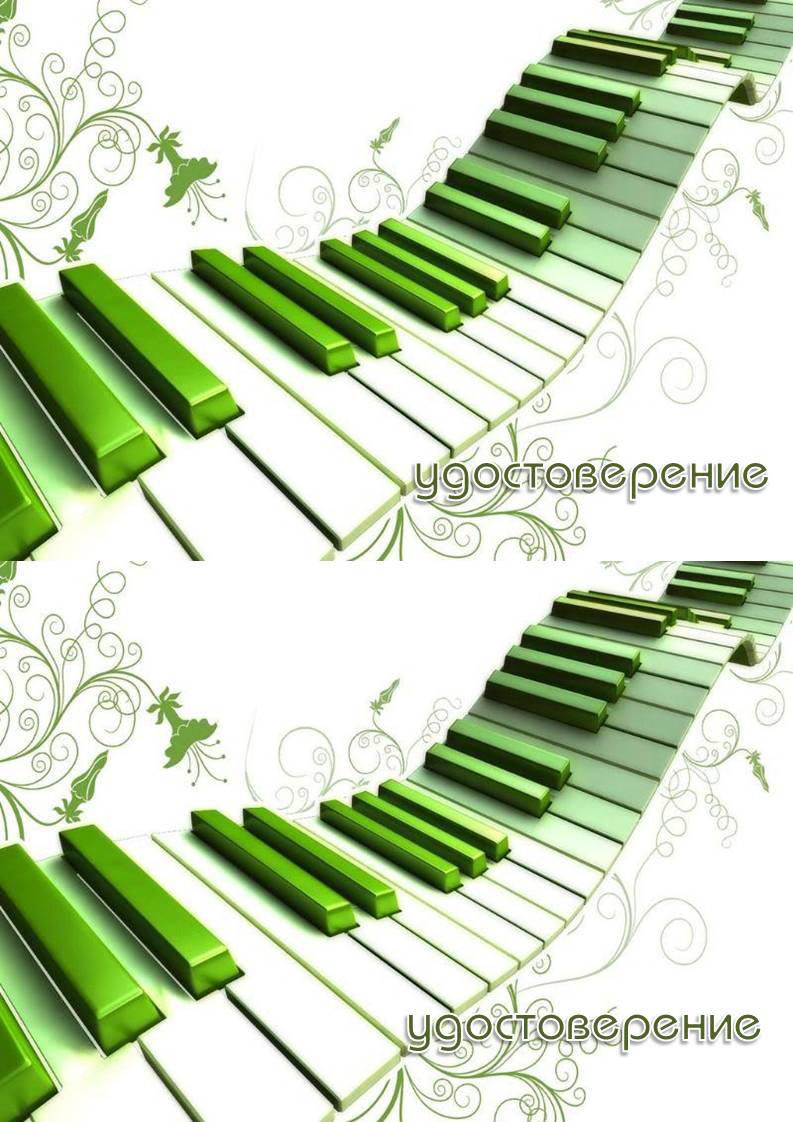 ВИЗИТНАЯ КАРТОЧКА объединения «СЮРПРИЗ»              МБОУ ДОД ДТДМ
Год создания: 2003 
Направление деятельности: детский эстрадный вокал (ансамбль, малые формы – дуэт, трио, сольное пение), обучение игре на фортепиано 
Контингент обучающихся: 36 
Возраст: 5-14 лет


Социальная составляющая обучения: выполнение социального заказа на получение  дополнительного образования обучающимися общеобразовательных,  дошкольных учреждений, детей, находящихся на домашнем воспитании, города Волжского из полных и неполных семей, обучение  бесплатное
Программное обеспечение: программы дополнительного образования  «Музыкальный букварь», «Учимся, играя», «Звонкие голоса», «Мелодия».
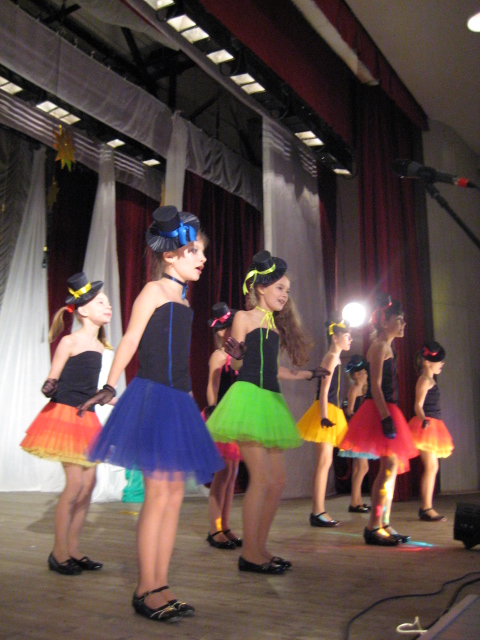 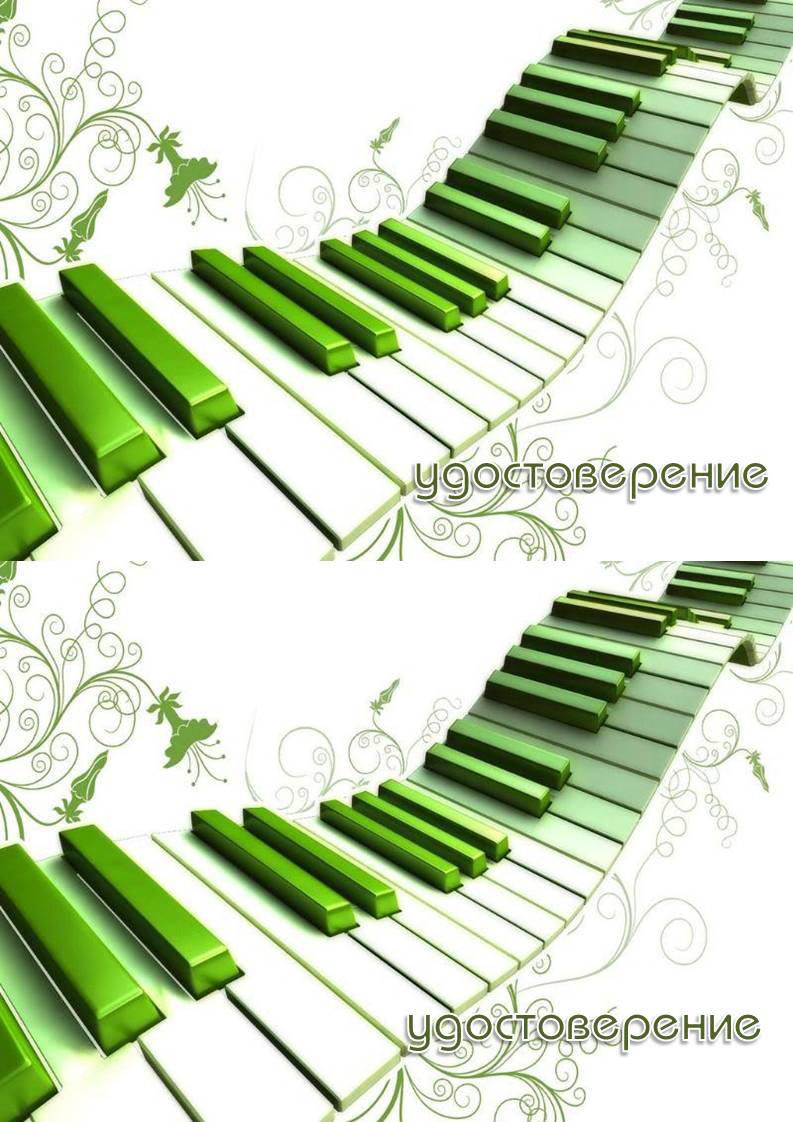 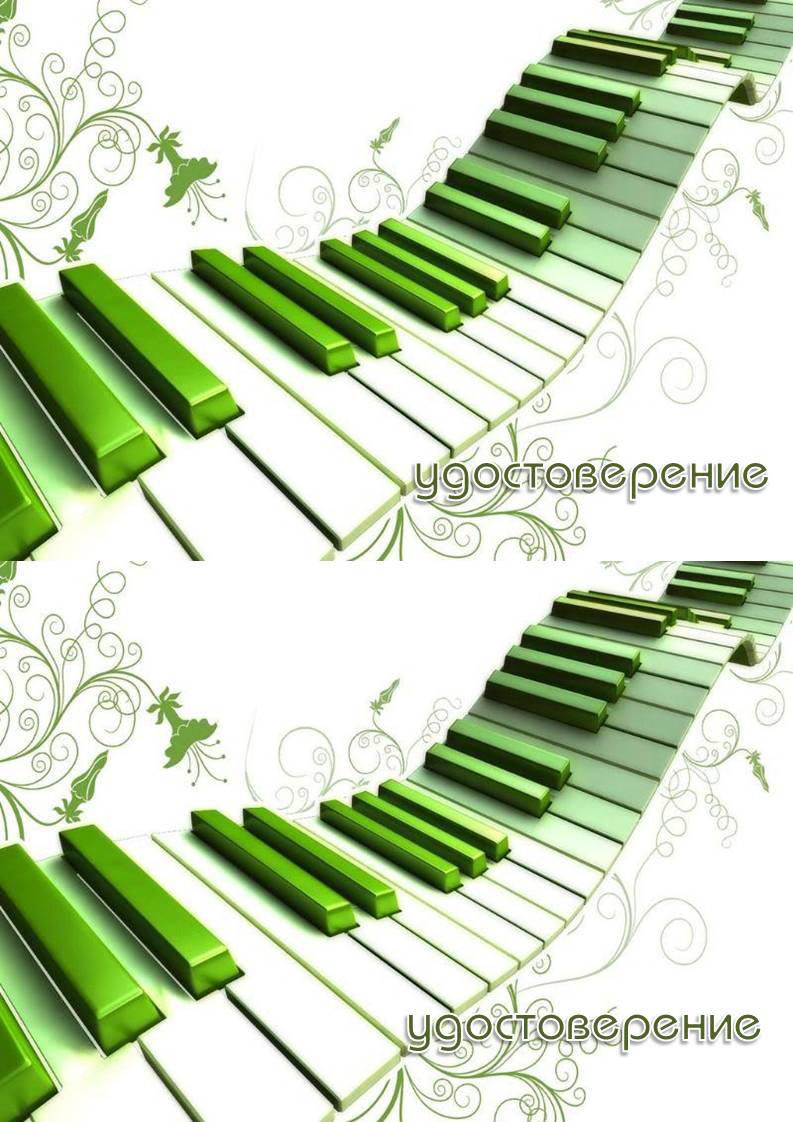 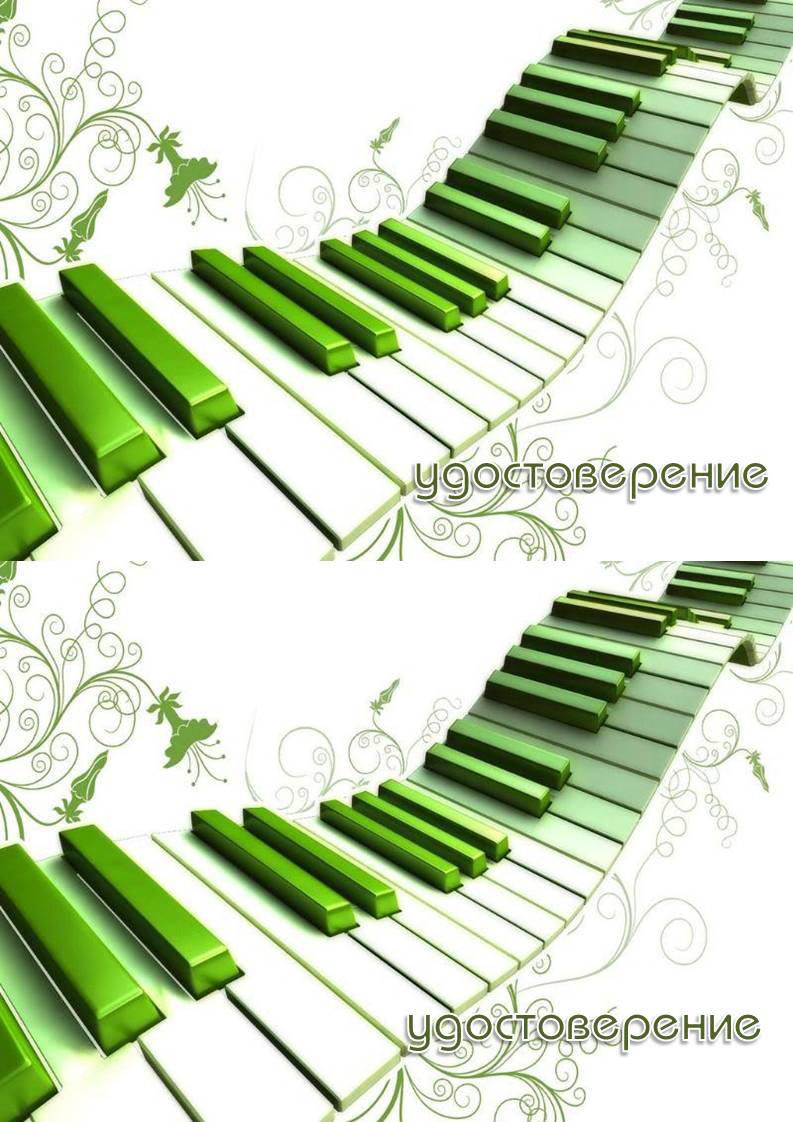 Концептуальные основы совместной деятельности педагога и обучающихся в объединении
Систематическое развитие специальных художественных способностей, проявление художественной оценки, вкуса.
Способность эмоционального сопереживания в процессе восприятия и исполнения музыки
Способность активно осваивать опыт музыкальной деятельности, двигательная активность, самостоятельность  в поисковых ситуациях, стремление к слуховому контролю
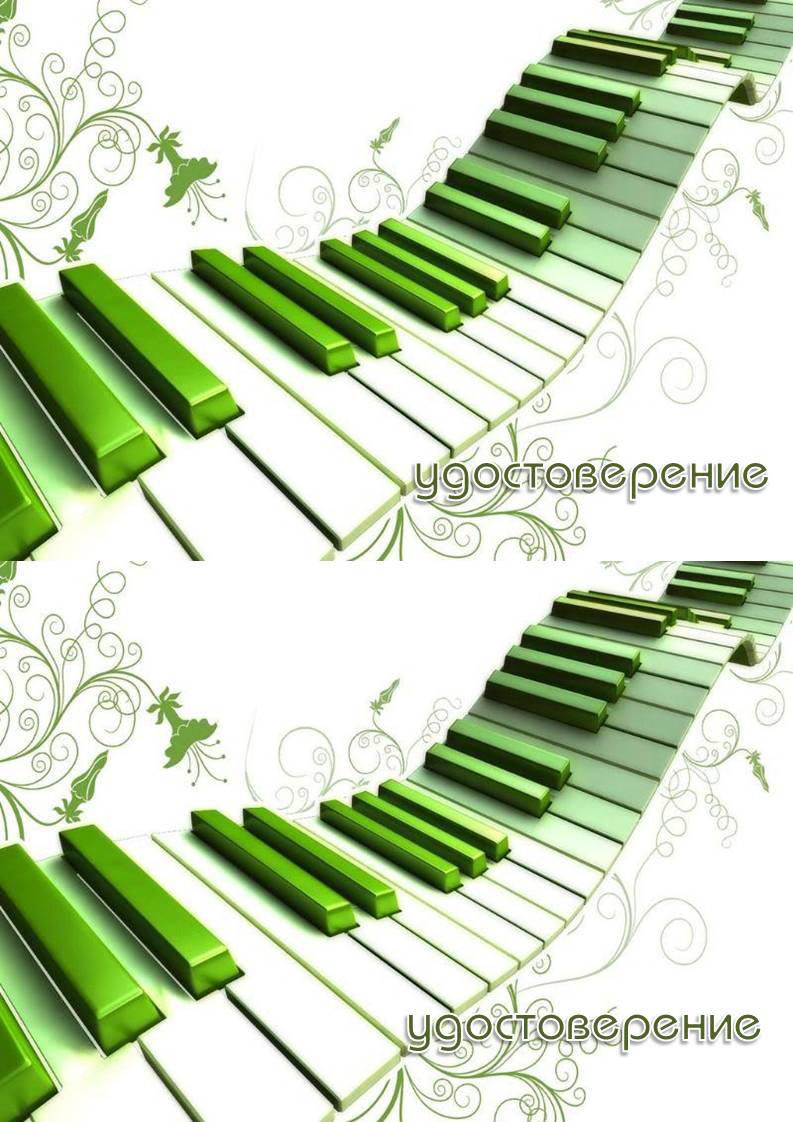 Педагогическое руководство 
в реализации концепции состоит в организации педагогического процесса, направленного на:  
                                                                                                                                  
 установление воспитывающего и развивающего характера обучения, которое обеспечивает эмоциональную настроенность атмосферы обучения,
                                                                             
 установку на сознательно - ориентированные действия,
                                                                                   
слуховой и мышечный контроль в практических действиях, 
                                                                                                     
  ориентировку  обучающихся  в самостоятельных творческих  действиях .
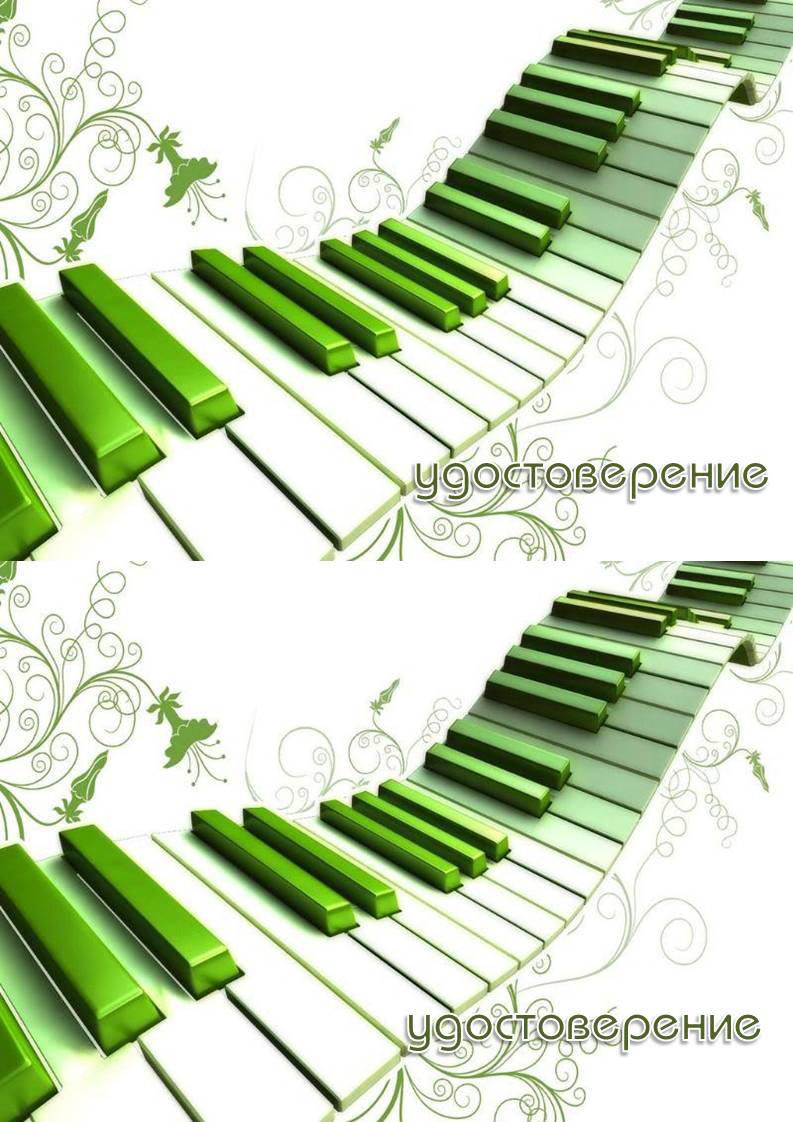 Особенность объединения «Сюрприз»  – 
многоголосное пение  при максимально интенсивном    
                                сценическом движении.  
Такое исполнительство требует навыков правильного  
дыхания, голосообразования  и       голосоведения. 
Педагог при обучении вокалу руководствуется правилами:

голосообразующее движение – первично,  а слух    
вторичен;


от первых попыток  - до выполнения вокального задания
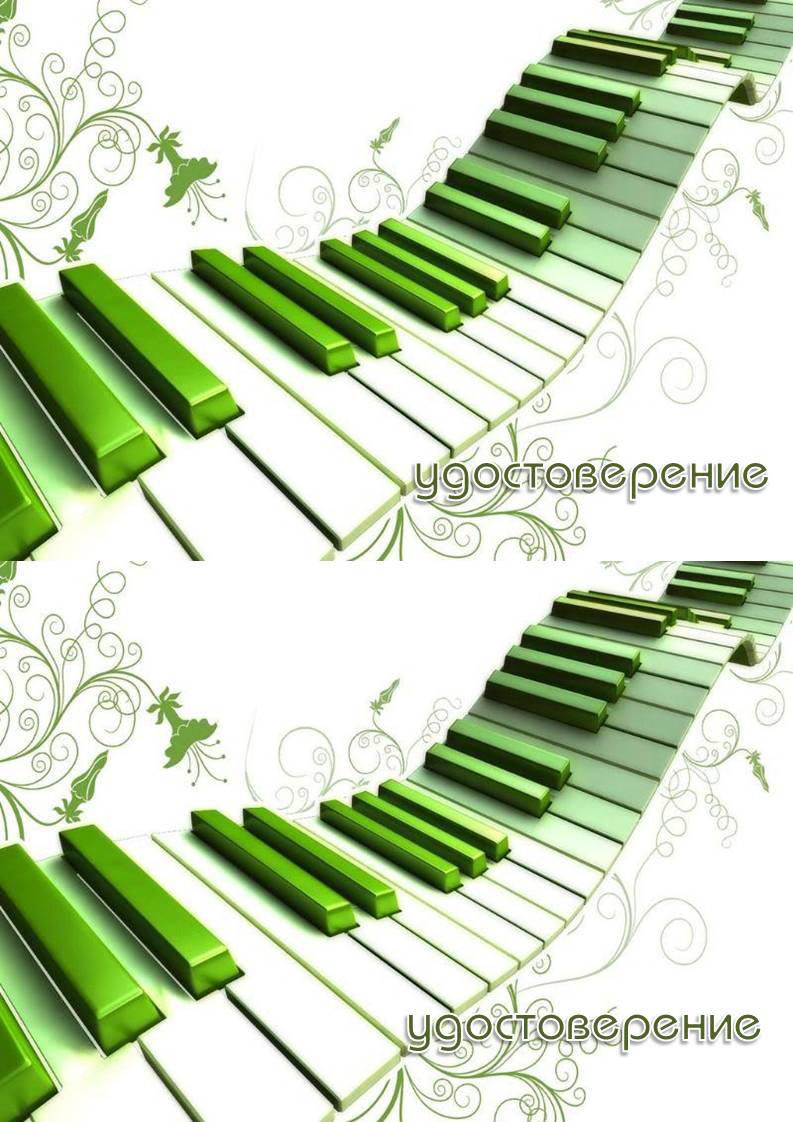 УСЛОВИЯ РЕАЛИЗАЦИИ ЗДОРОВЬЕСБЕРЕГАЮЩИХ ТЕХНОЛОГИЙ


 
Владение  знаниями в области физиологии и культуры  профессионального использования голосового аппарата ( трудовая гигиена)

Психологический и моральный климат (психологическая гигиена):
       Эмоциональная настроенность атмосферы обучения
       Характер педагогического общения
       Оптимистическая мотивация обучающихся на занятия    
          вокалом (высокохудожественный, стимулирующий учебный  
          материал)

Максимальная комфортность, чистота и уют помещения для занятий (санитарная гигиена).
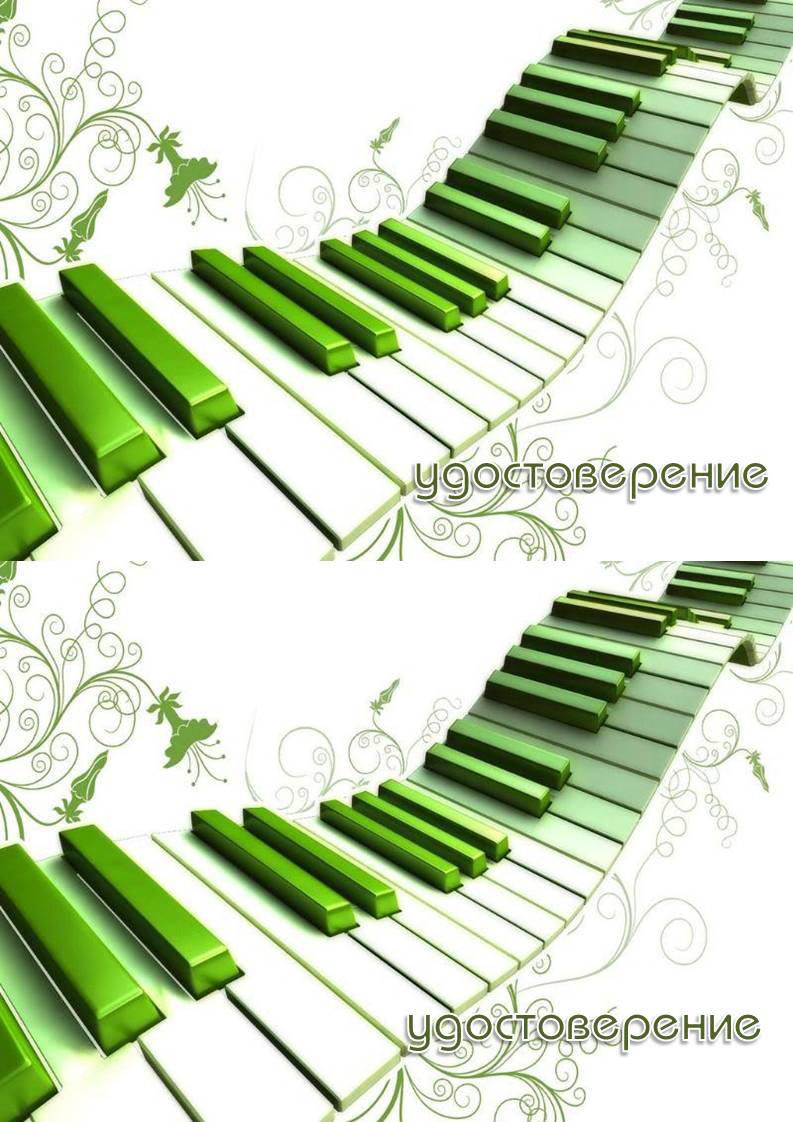 ОБЪЕДИНЕНИЕ «СЮРПРИЗ»
Владение педагогом набором вокальных упражнений, комплексами дыхательных 
    гимнастик, апробированных  в педагогическом процессе

Систематичность, установленная периодичность, дозированная нагрузка на 
    каждого  обучающегося в зависимости от состояния здоровья на 
    конкретное занятие

Мониторинг результатов деятельности по различным критериям 
   (преимущественное использование голосовых регистров ребенка, освоение 
    певческой позиции, певческого дыхания,  развитие голосового диапазона, 
    ритмо - темповая координация,  правильная артикуляция, четкая дикция, 
    двигательная и вокально-певческая слаженность, активность обучающихся, 
    психическое состояние и т.п.)

Активная концертная, конкурсная деятельность, способствующая созданию 
   ситуации успеха и положительно окрашенной  эмоциональной  мотивации 
   обучения

Досуговая деятельность, создание бесконфликтных коллективистских 
   отношений между обучающимися

 Активное участие семьи в решении проблем охраны и укрепления здоровья детей
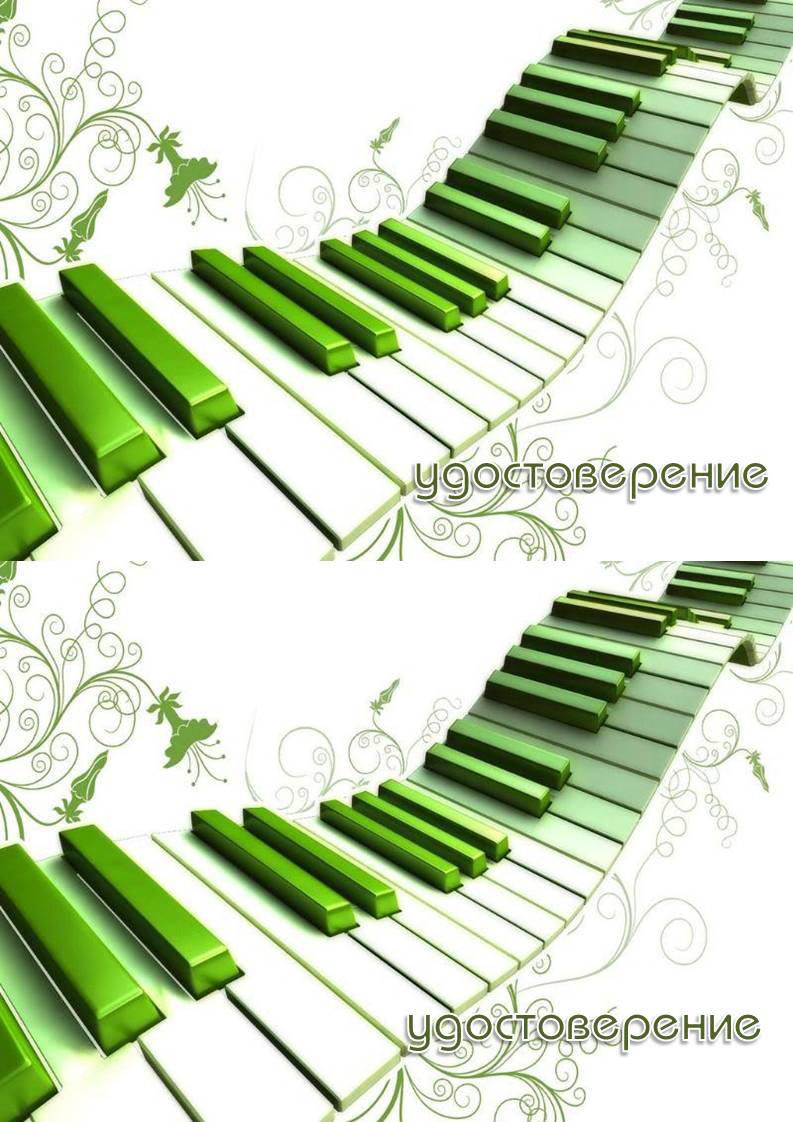 Деятельность педагога обусловлена программными            
          требованиями в области здоровьесбережения:
Обучить детей петь естественным голосом, без напряжения, 
Постепенно расширять диапазон;
Укрепить и развить психическое и физическое здоровье обучающихся;
Увеличить объем дыхания, укрепить голосовой аппарат;
 Развитие и совершенствование тонкой артикуляционной моторики и четких 
     кинестетических движений;
Для детей, имеющих речевые паталогии,  развивать плавную и непрерывную речь.
Конечная цель всех участников 
образовательного процесса – 
воспитать у обучающихся ответственность за свое здоровье
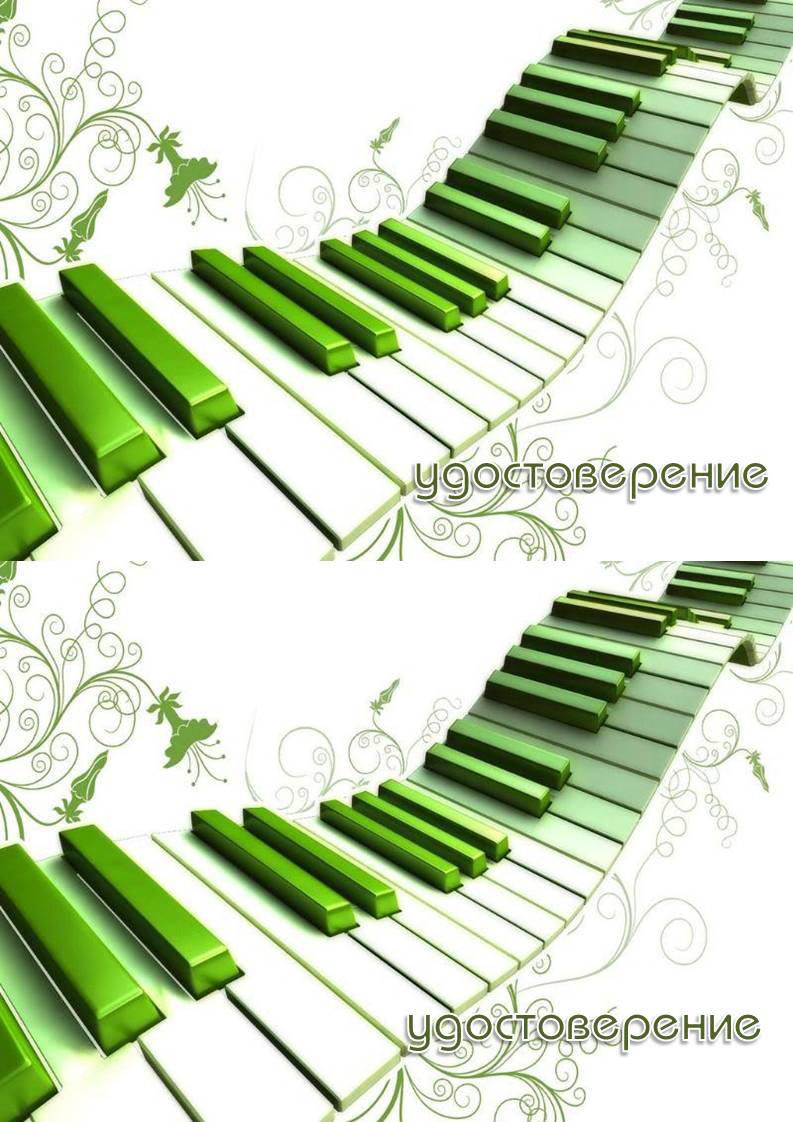 СПАСИБО ЗА ВНИМАНИЕ!
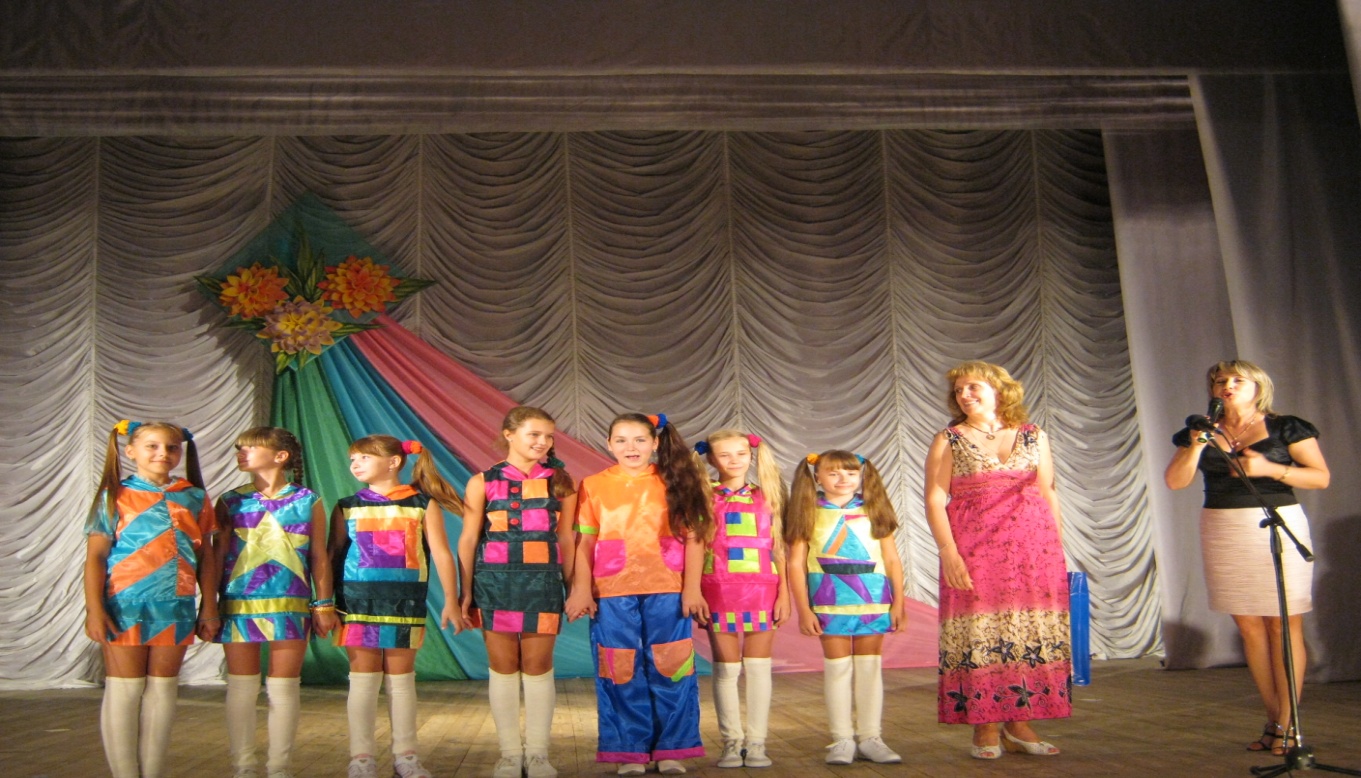 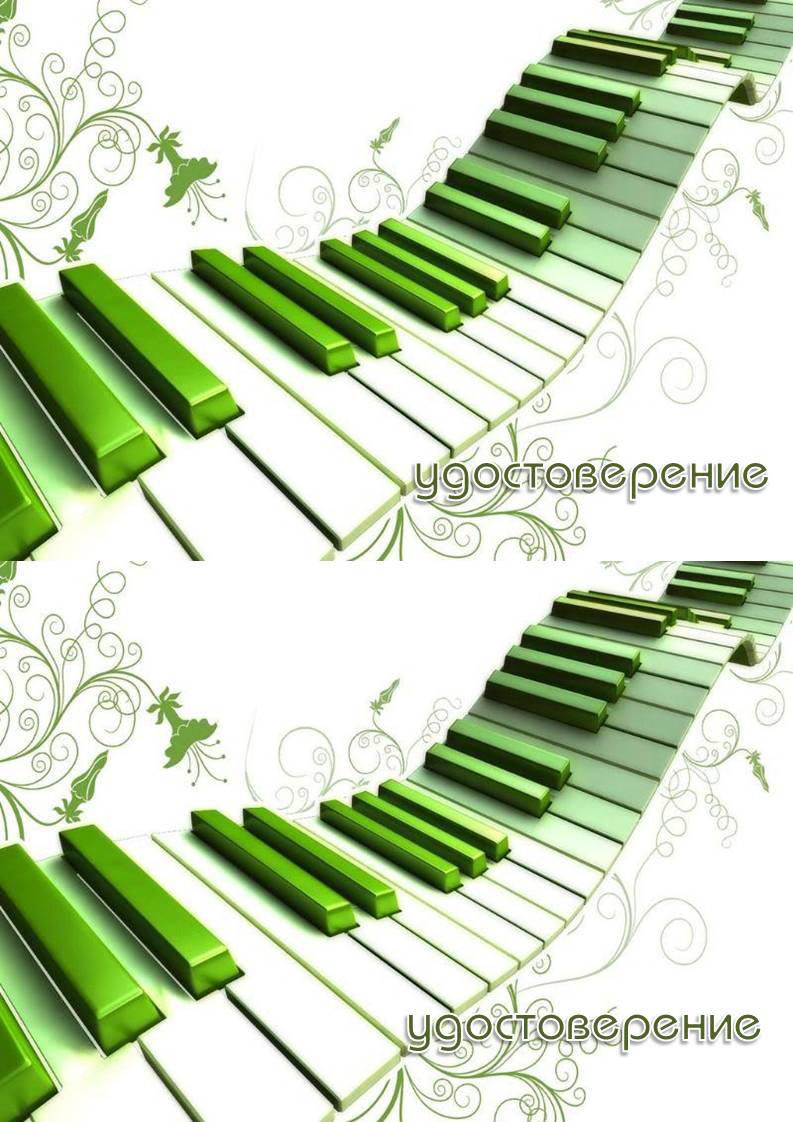